Отчет о результатах деятельностиМуниципального бюджетного учреждения культуры Селивановского района Владимирской области «Селивановский районный Центр культуры и досуга» за 2023 год
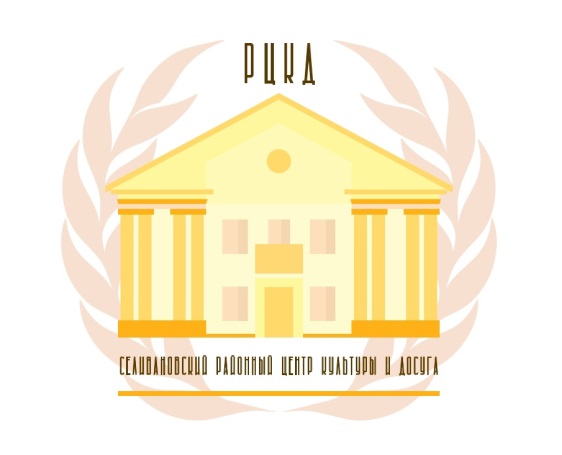 СВЕДЕНИЯ ОБ УЧРЕЖДЕНИИ
МБУК «Селивановский районный Центр культуры и досуга» - головное учреждение:
-    Агитационно-культурная бригада – передвижное клубное учреждение;
Красногорбатский поселковый Дом культуры;
Высоковский сельский дом культуры;
Волосатовский сельский дом культуры;
Губинский сельский культурно-досуговый центр;
Кочергинский сельский дом культуры;
Красноушенский сельский культурно-досуговый центр;
Копнинский сельский дом культуры;
Костенецский сельский клуб;
Малышевский сельский дом культуры;
Новлянский сельский дом культуры;
Надежинский сельский дом культуры;
Переложниковский сельский клуб;
Первомайский сельский клуб;
Чертковский сельский дом культуры;
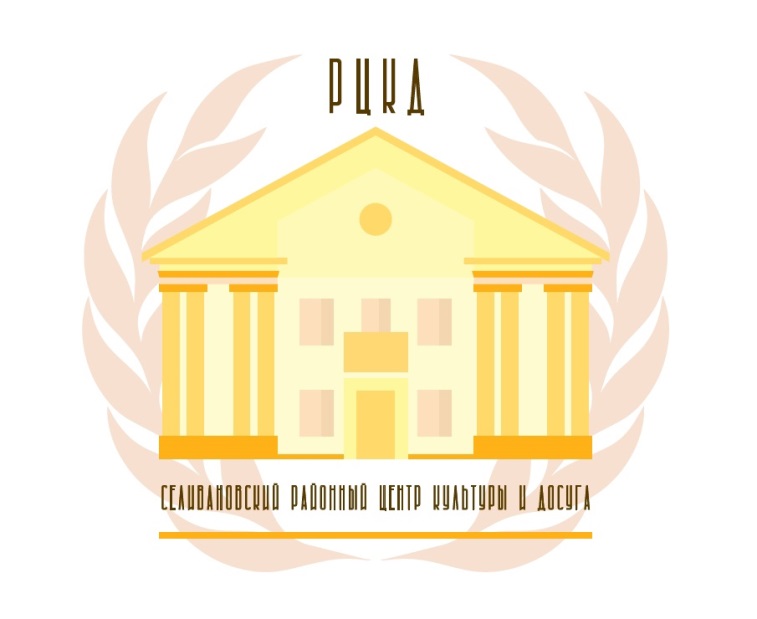 Курсы повышения квалификации
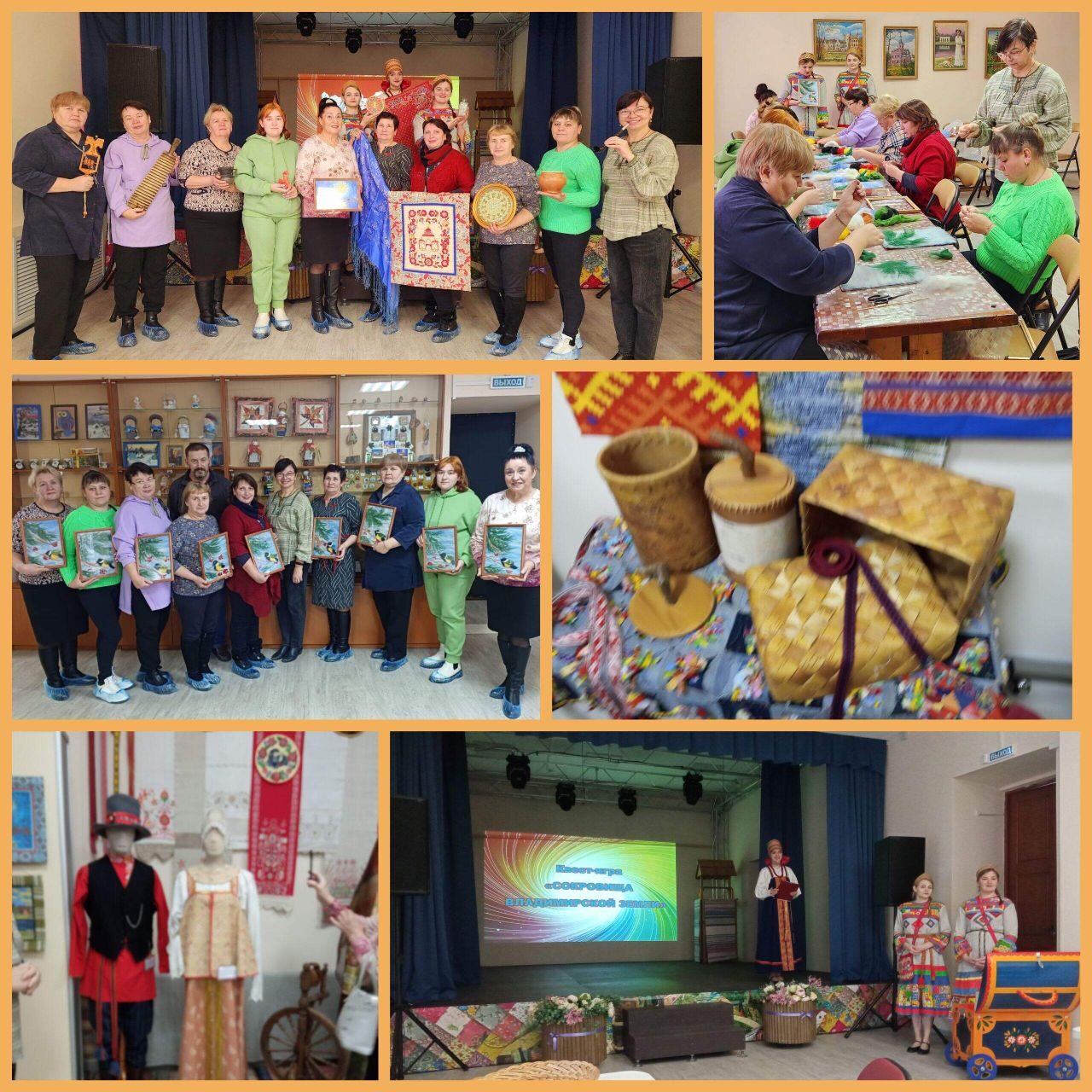 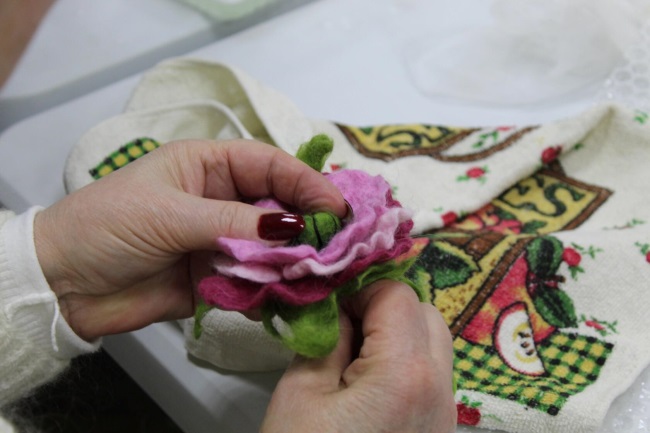 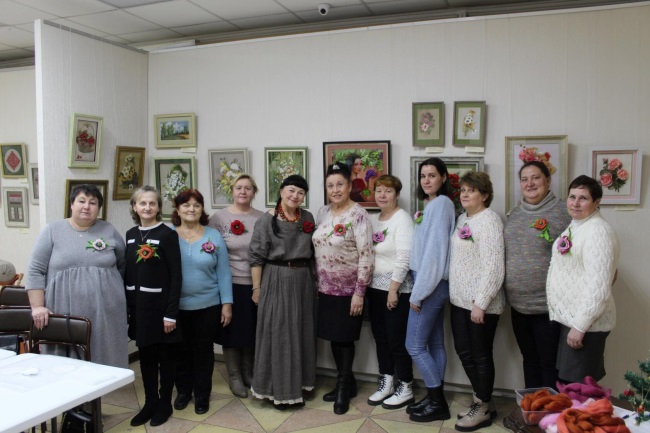 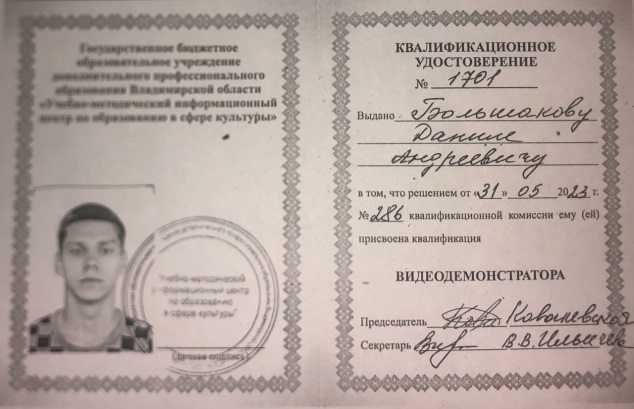 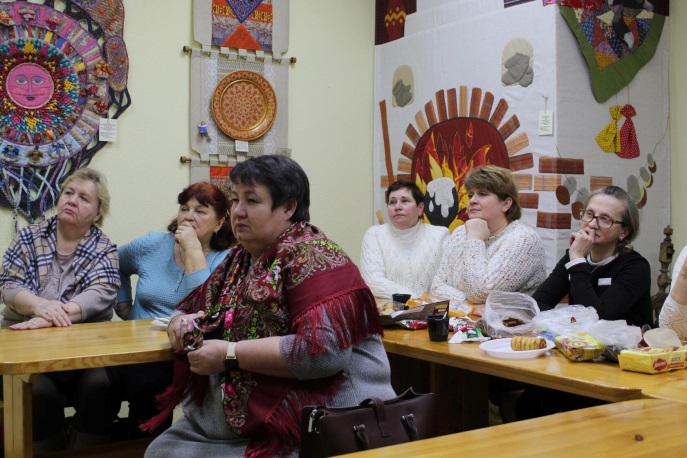 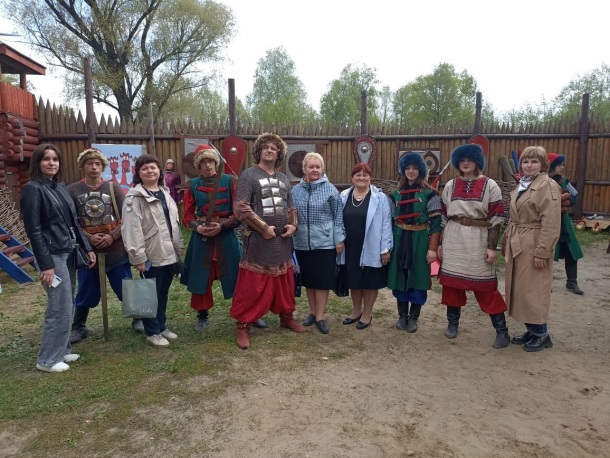 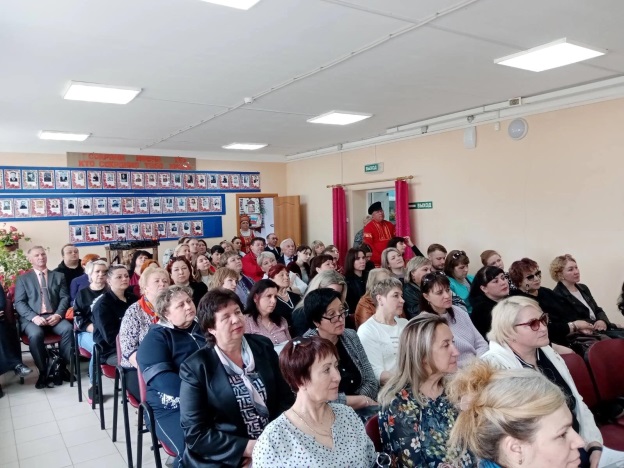 Направления деятельности МБУК «Селивановский РЦКД» В 2023 году:
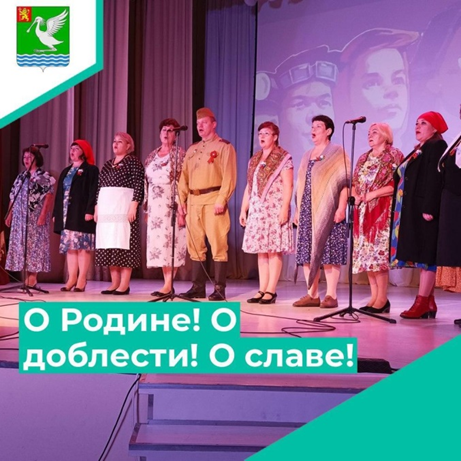 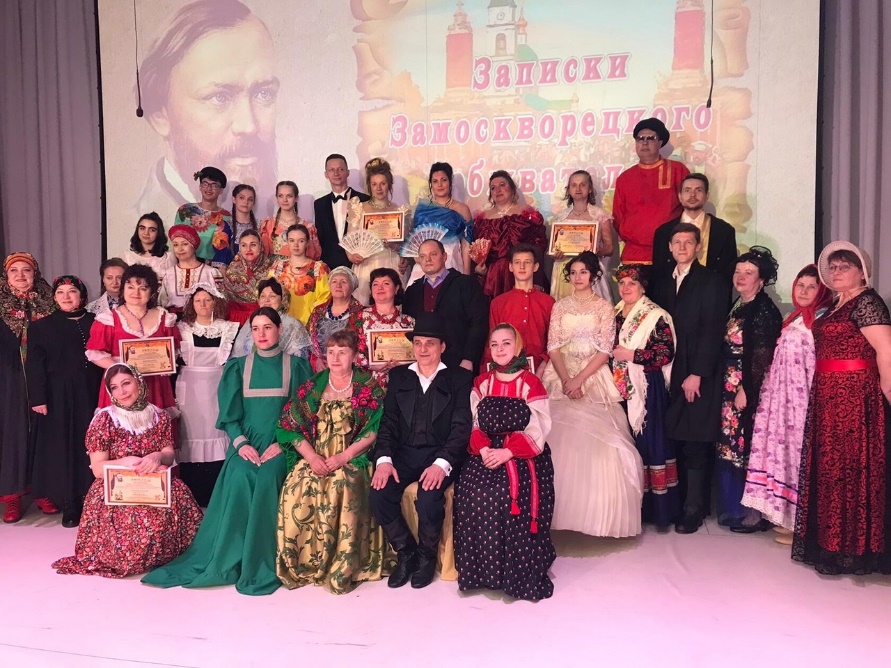 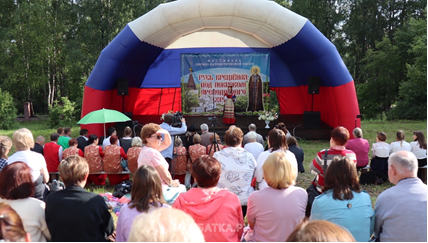 Концертная деятельность
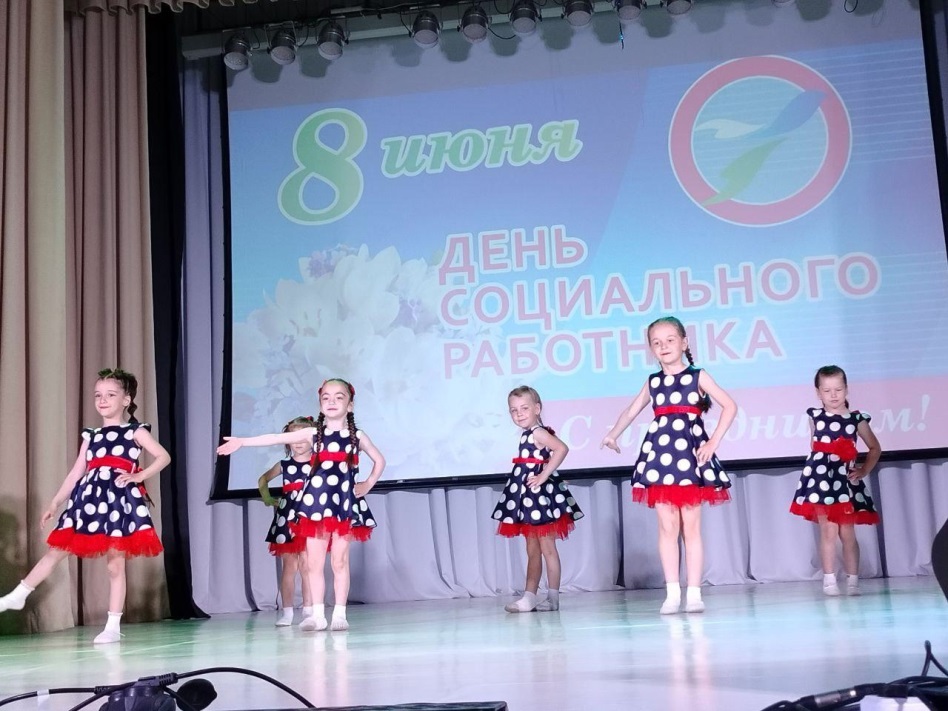 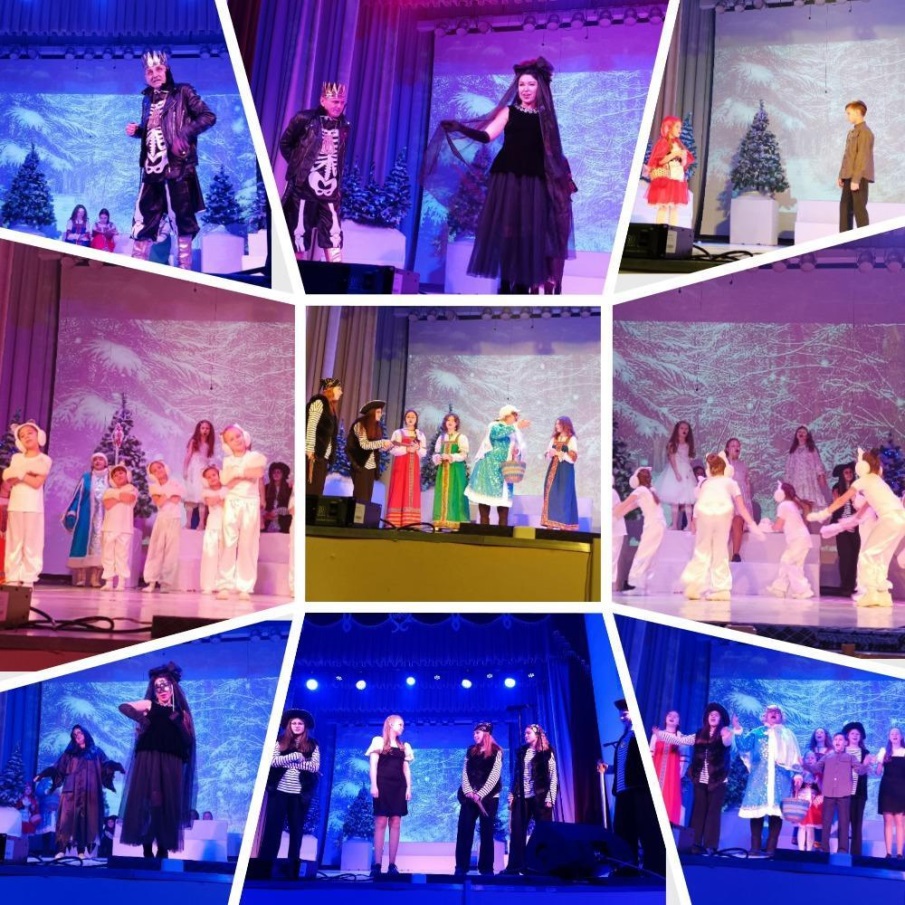 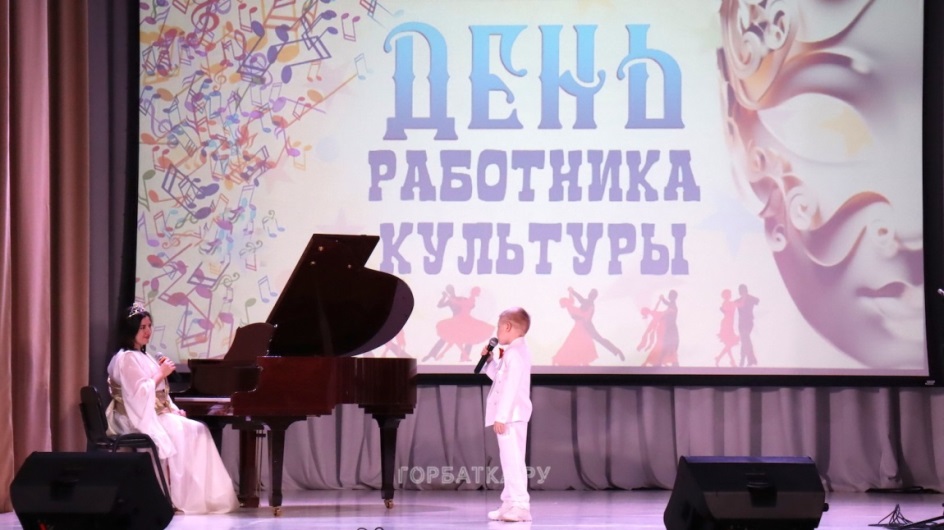 Участие во Всероссийских акциях
«Ночь музеев»
«Ночь кино»
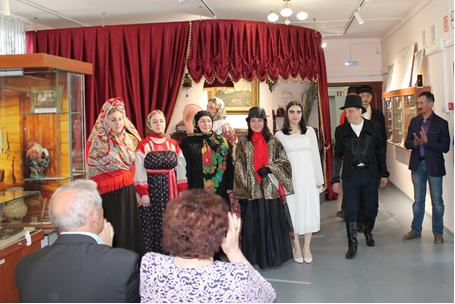 Организация работы с подростками, молодёжью и детьми
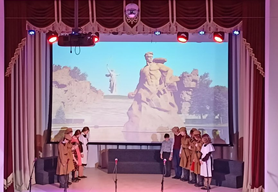 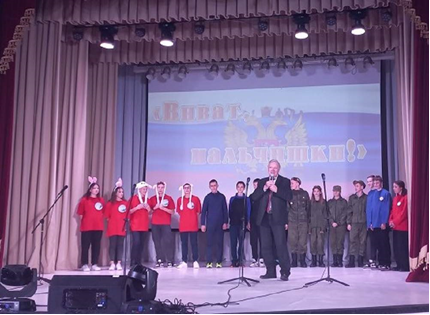 Областная передвижная выставка «Герои с вечно русским сердцем»
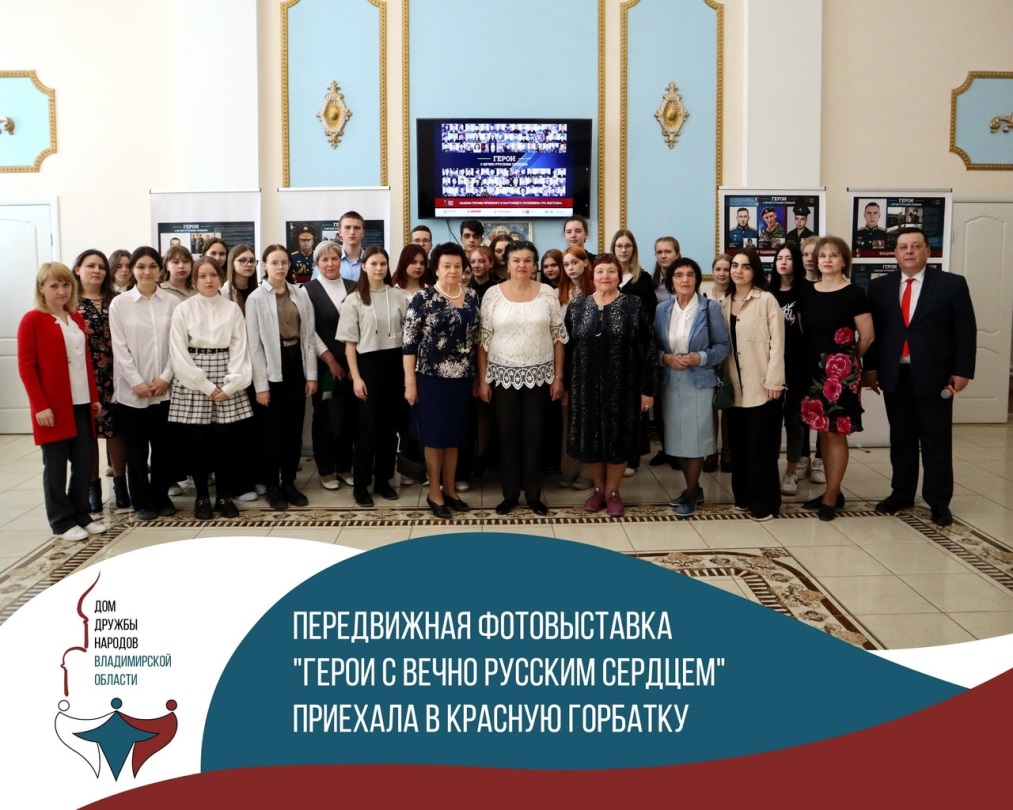 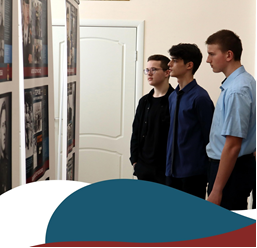 Юниор-Лига КВН
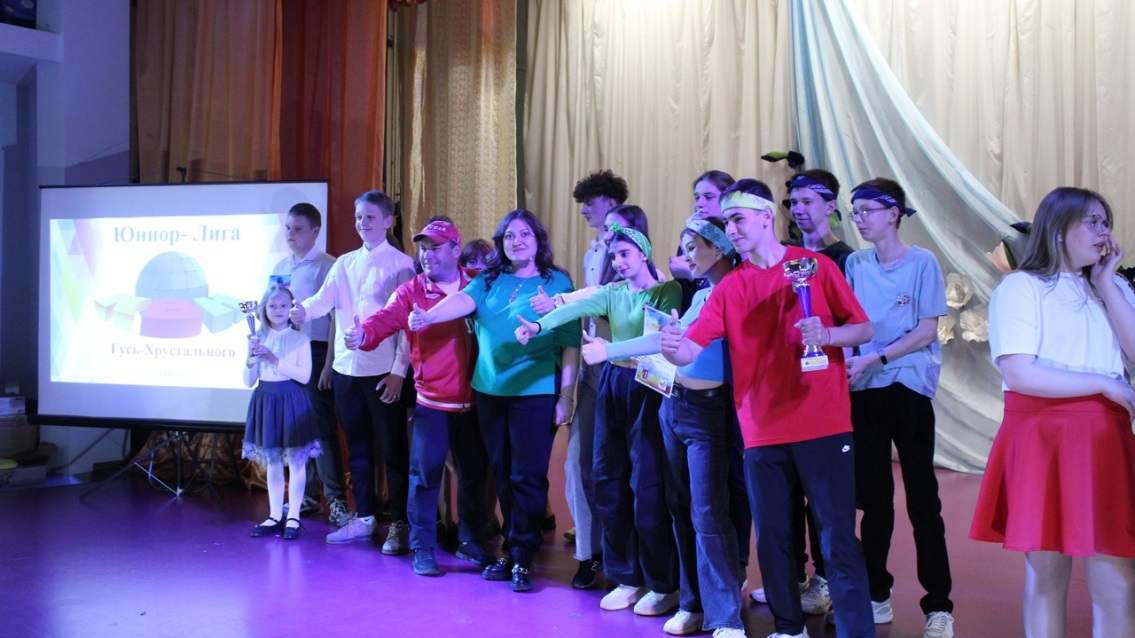 Команда КВН«Скрепыши»
Районный автоквест «Следуем дорогою отцов»
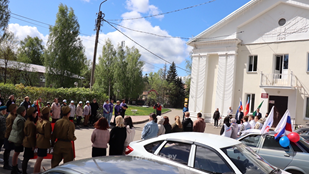 Танцевальный флешмоб ко Дню России
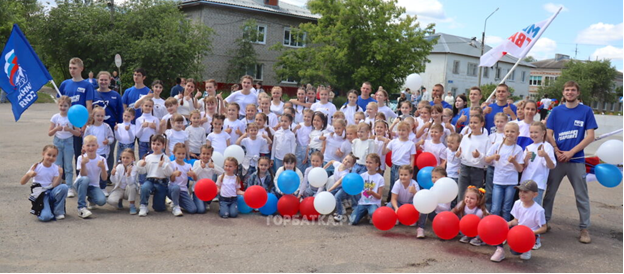 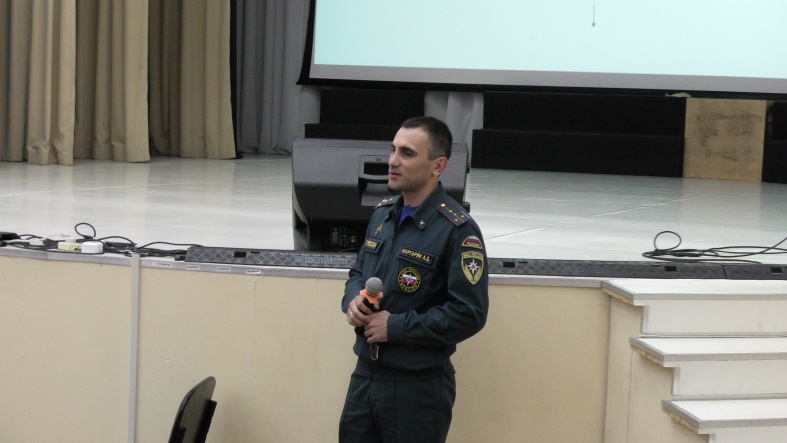 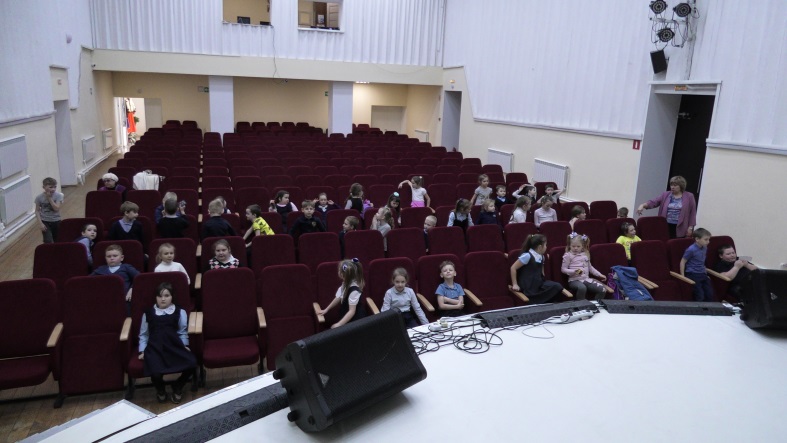 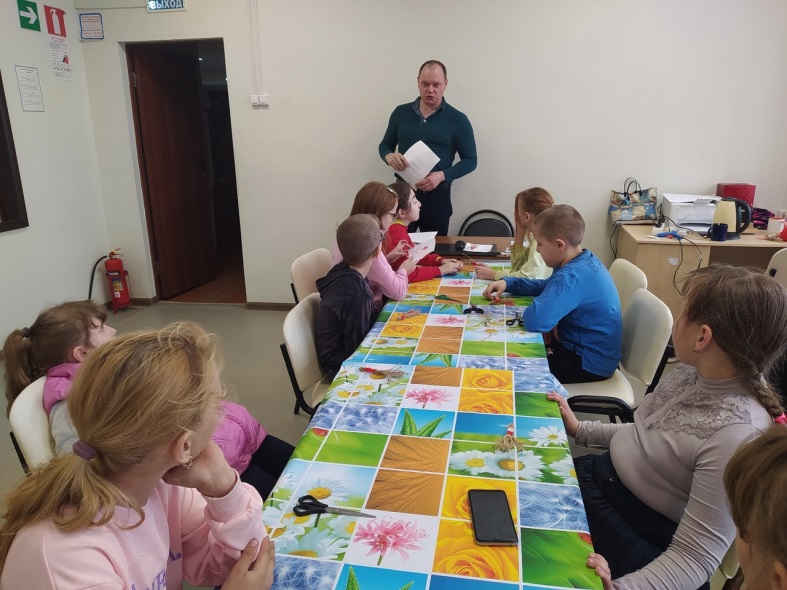 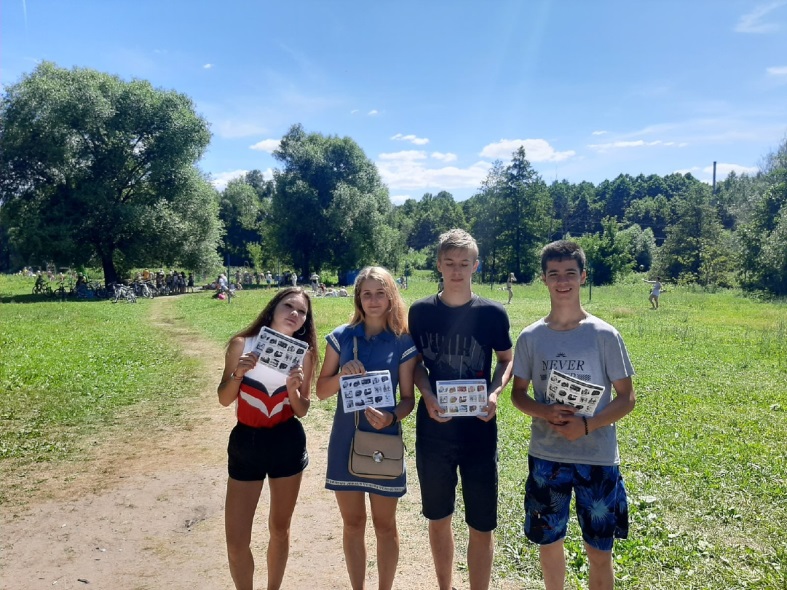 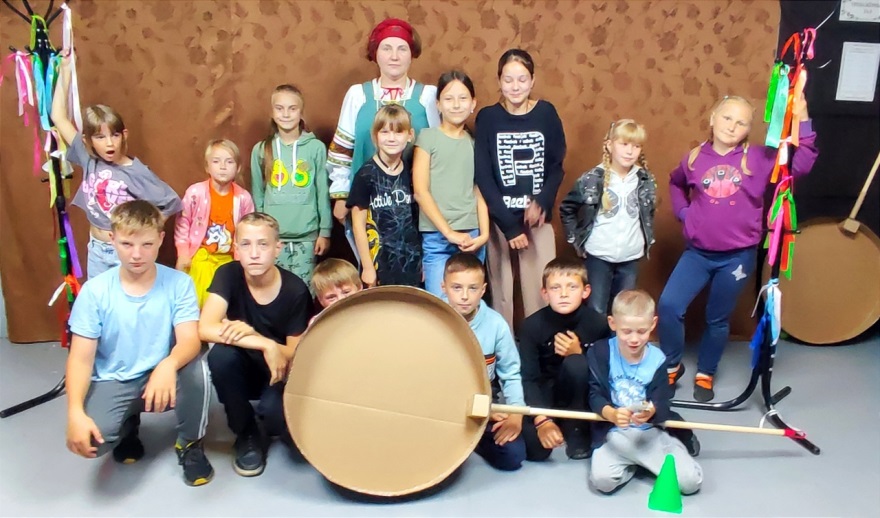 Работа учреждения по укреплению и гармонизации межнациональных отношений
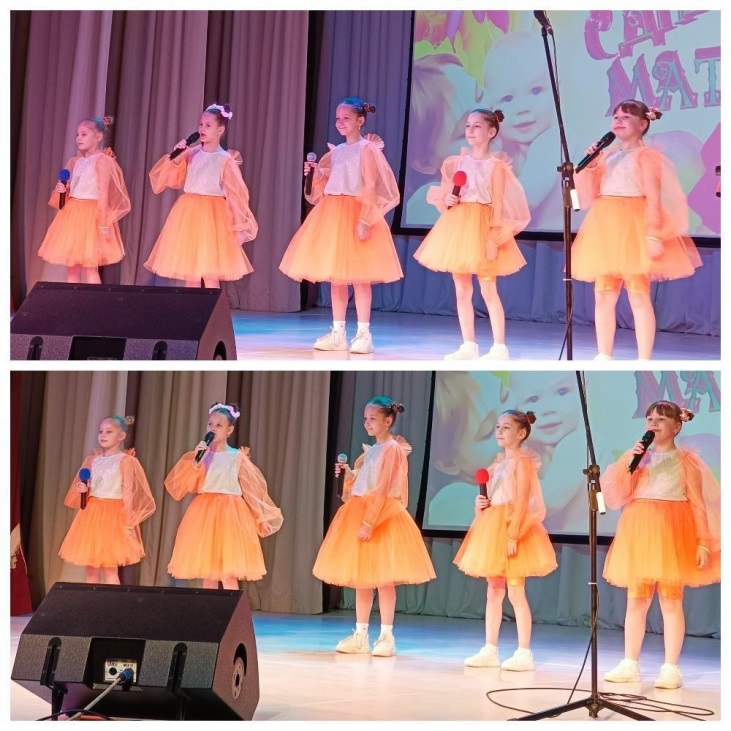 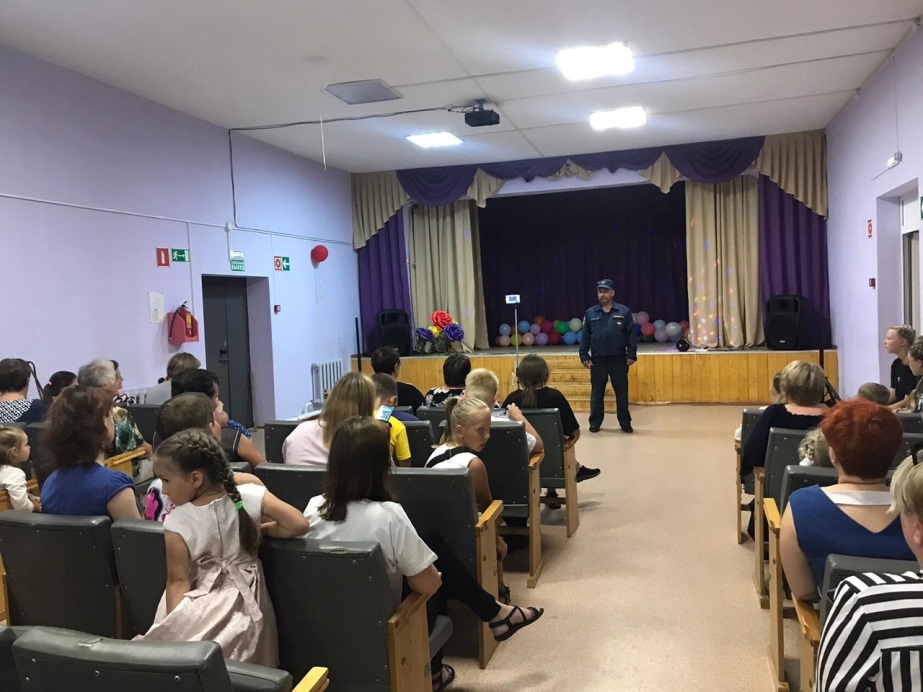 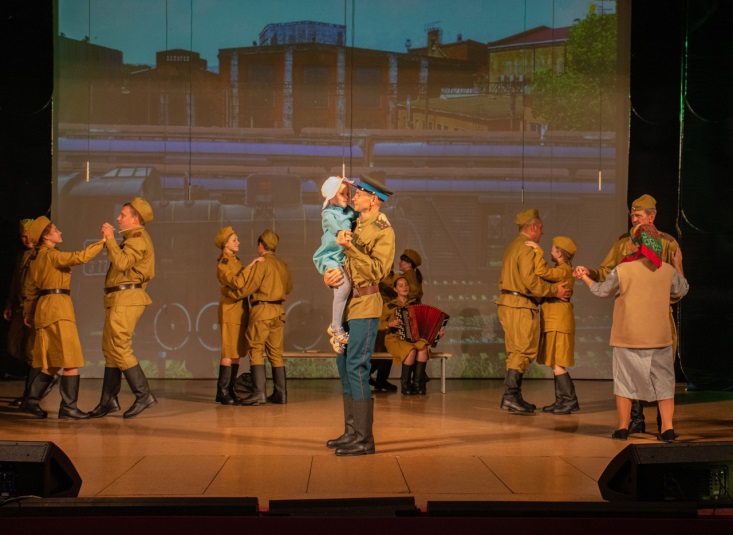 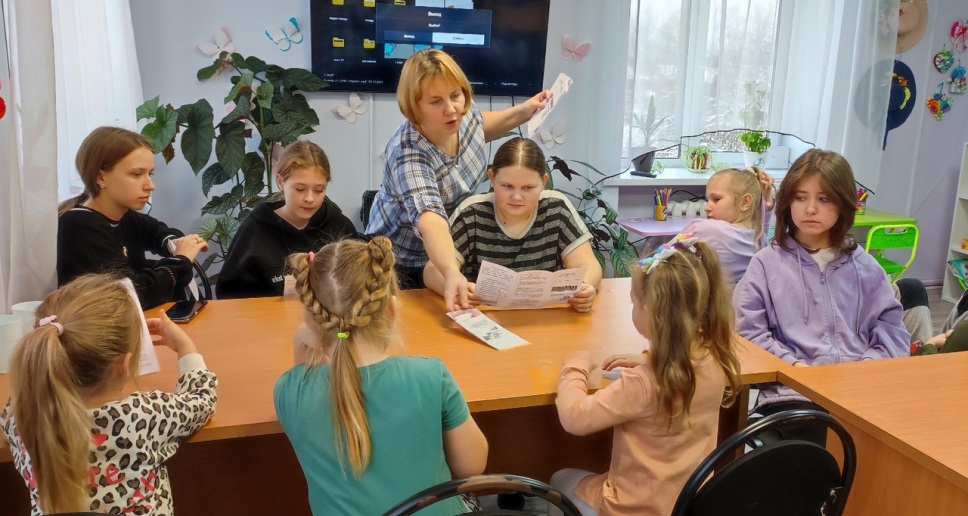 Организация работы с инвалидами и маломобильными группами
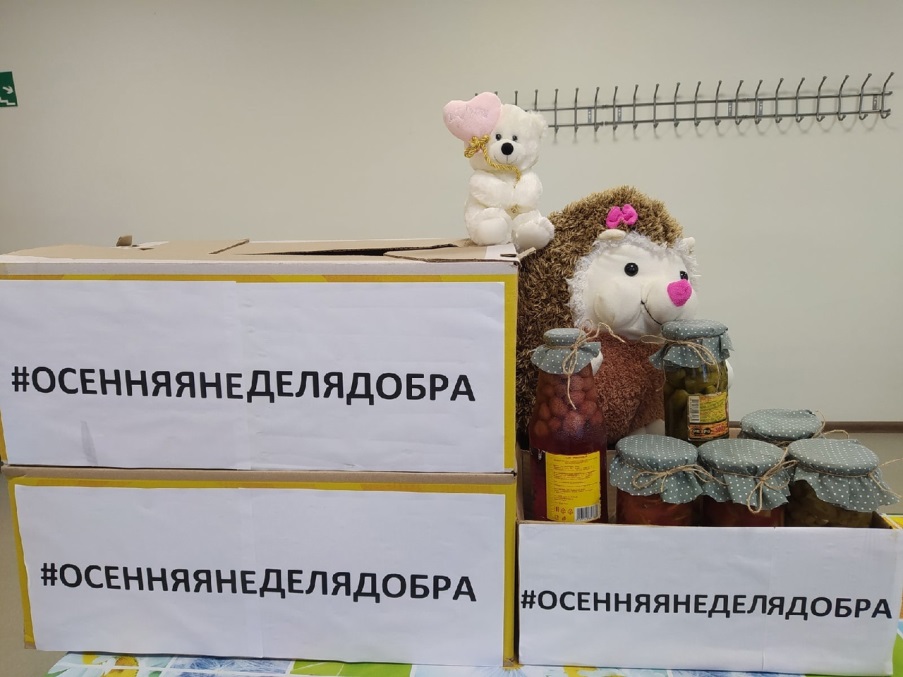 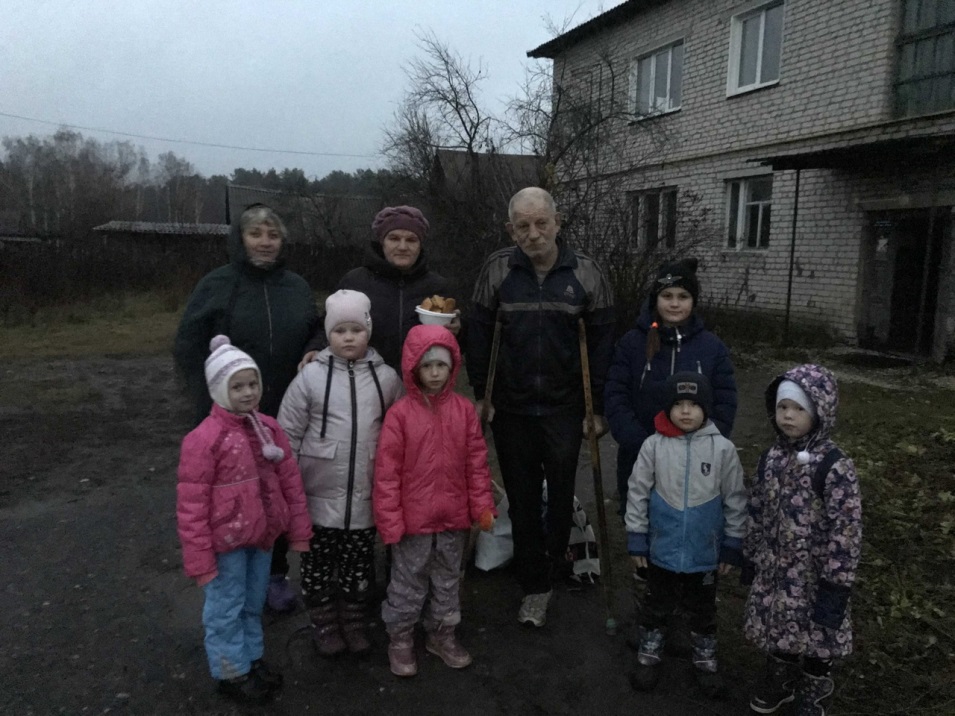 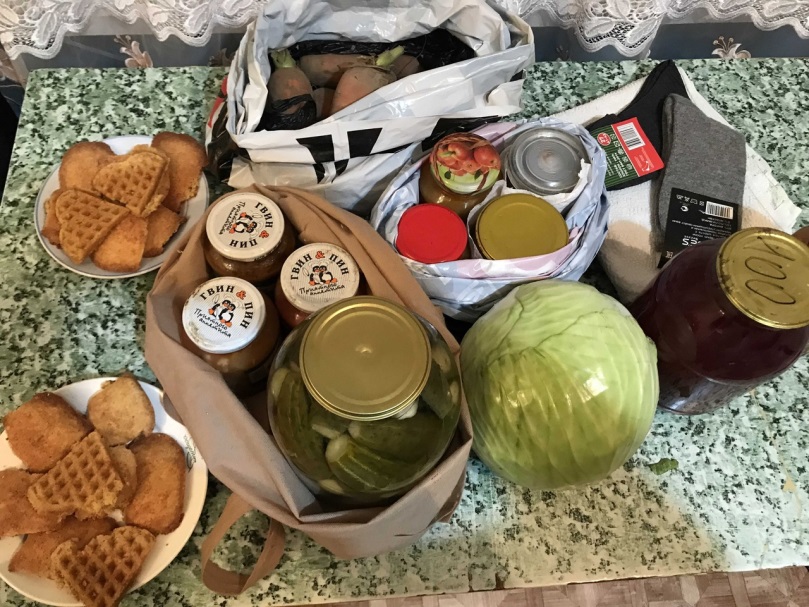 Возрождение и сохранение народной культуры
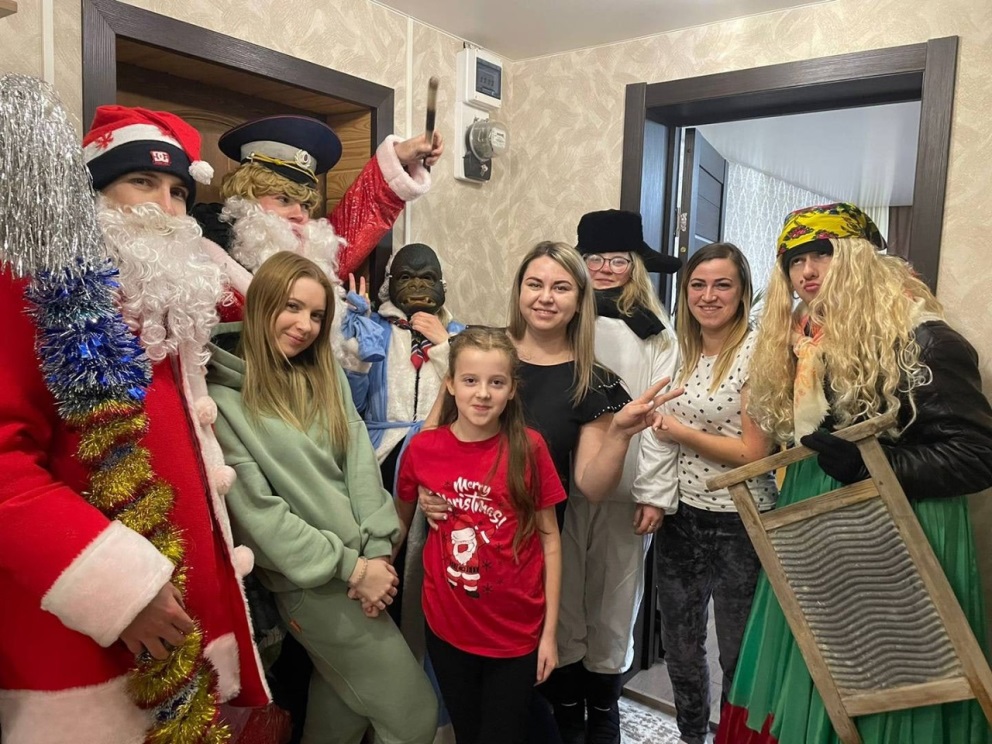 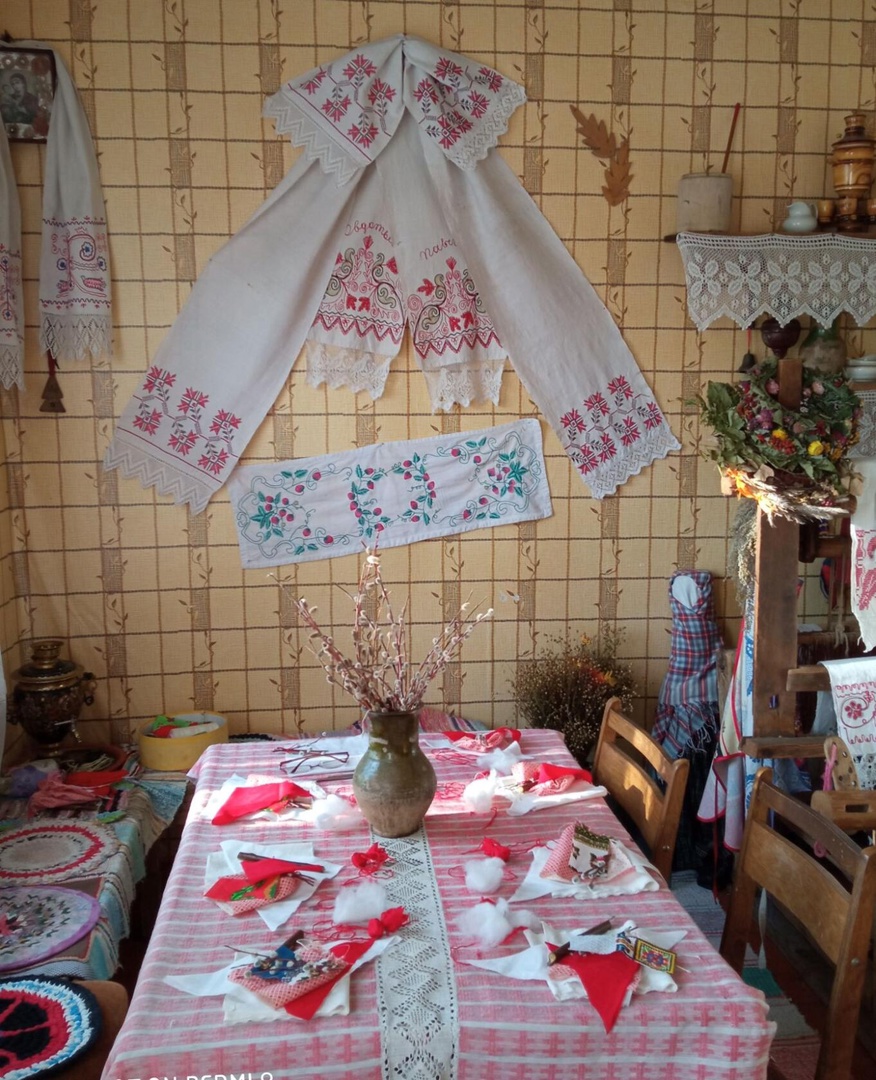 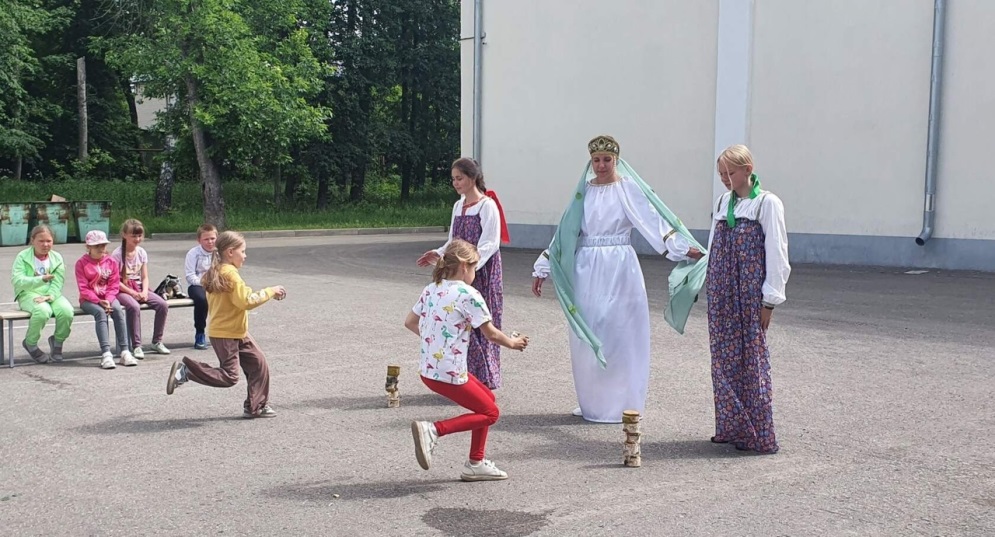 Фестиваль «Земляника»
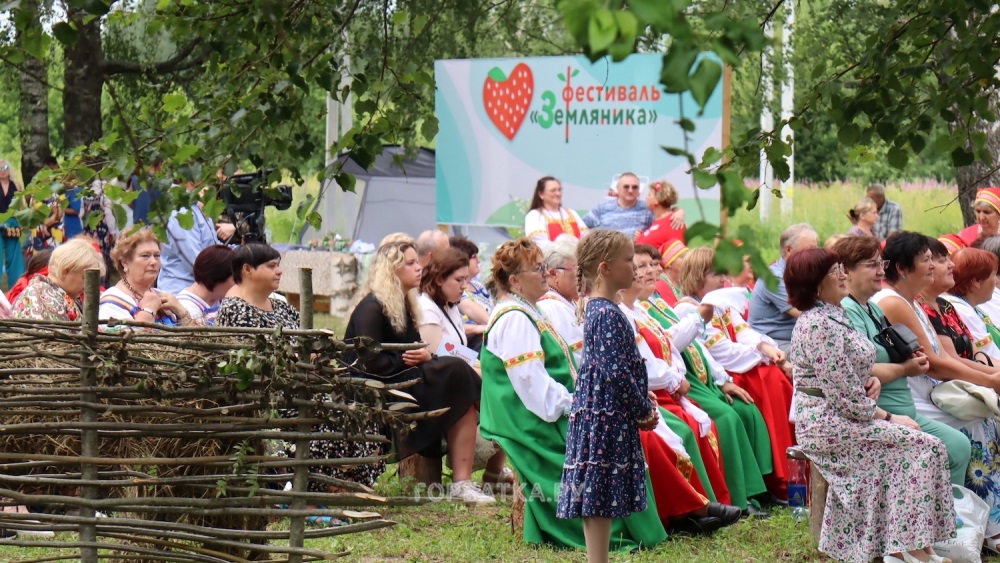 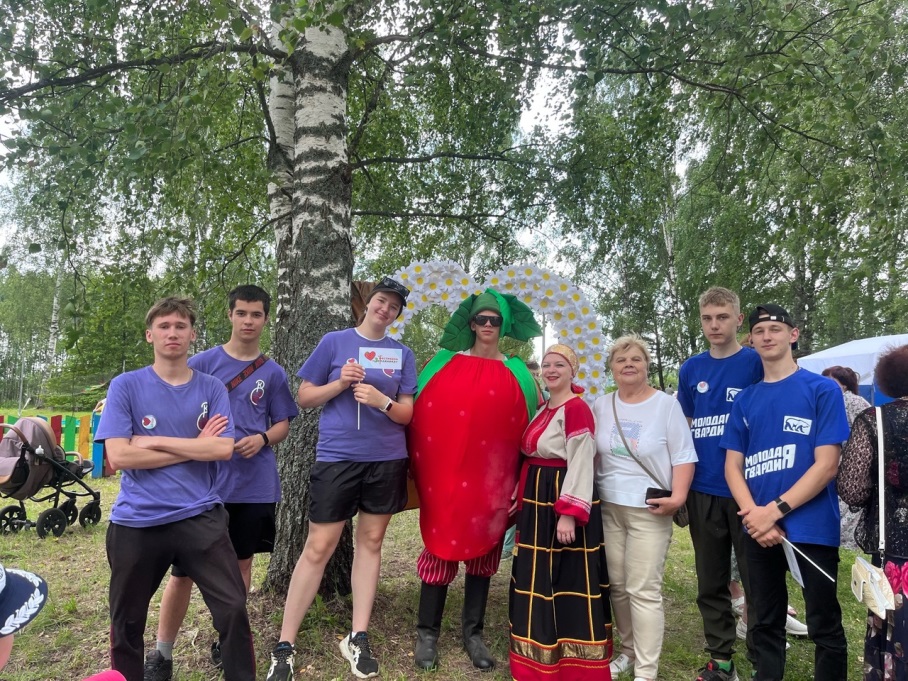 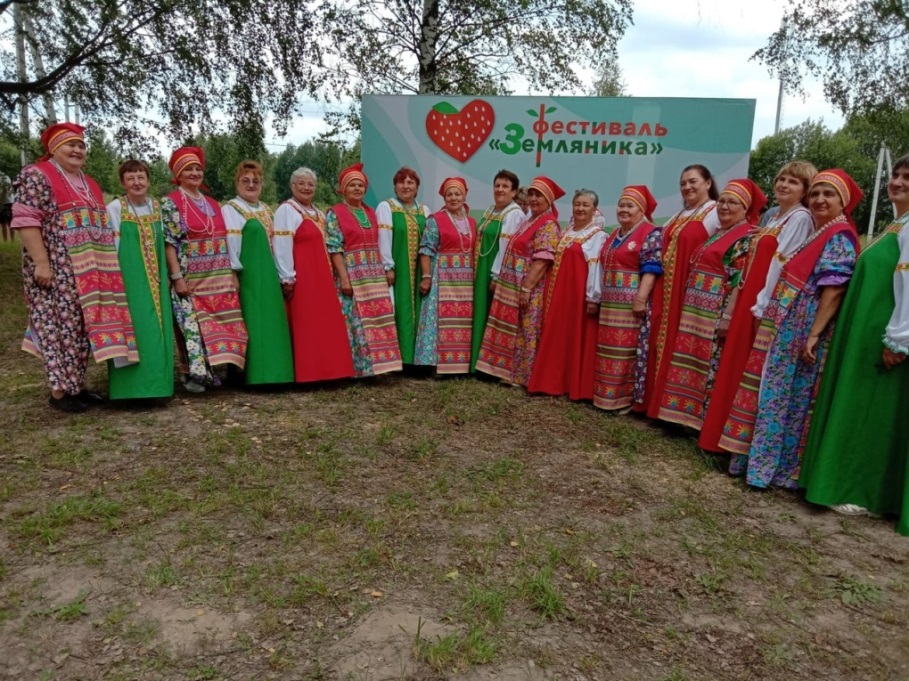 Районный фестиваль пельменей в Переложниково
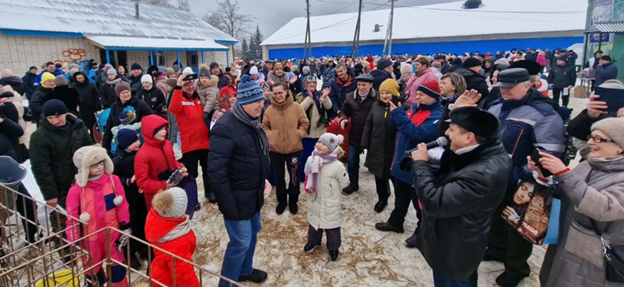 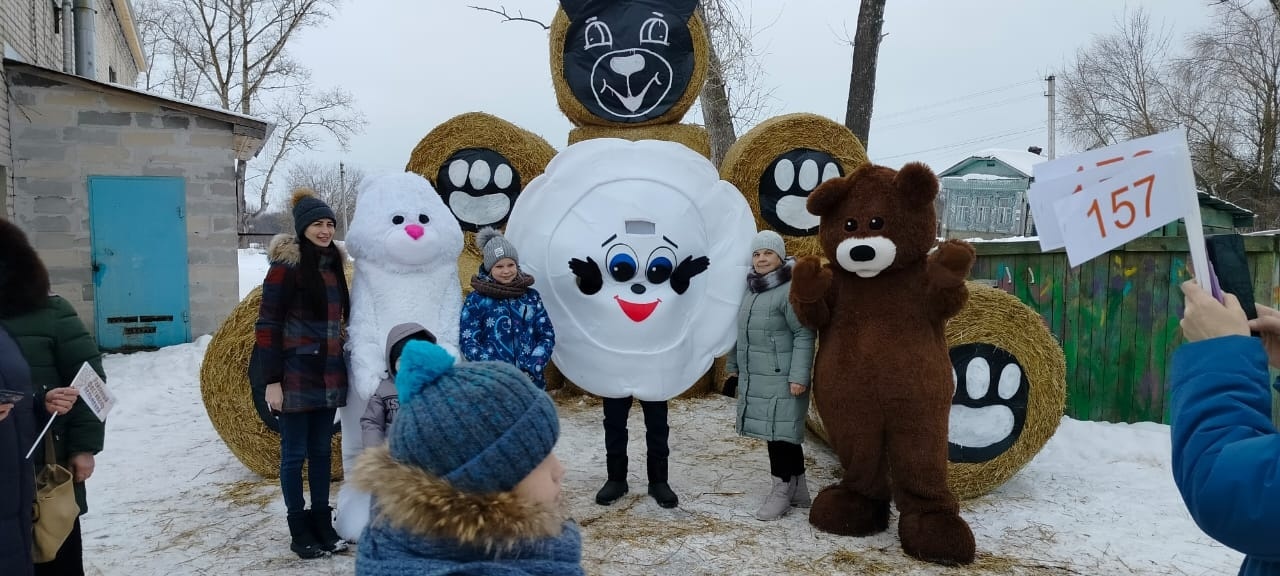 Народный праздник «Широкая Масленица»
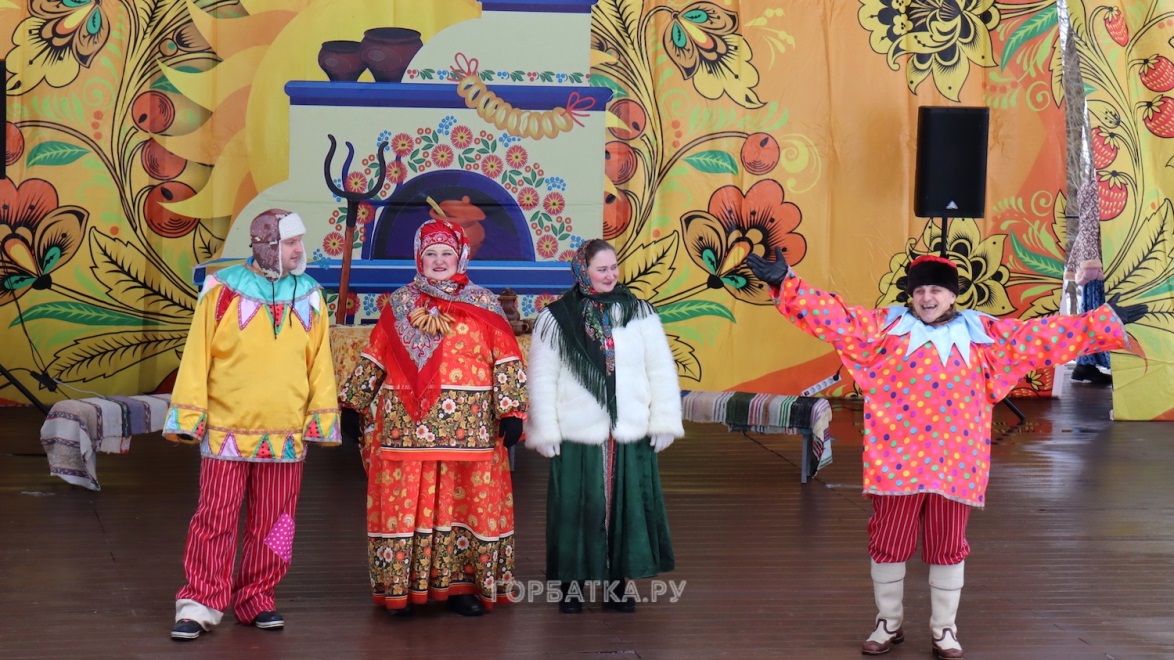 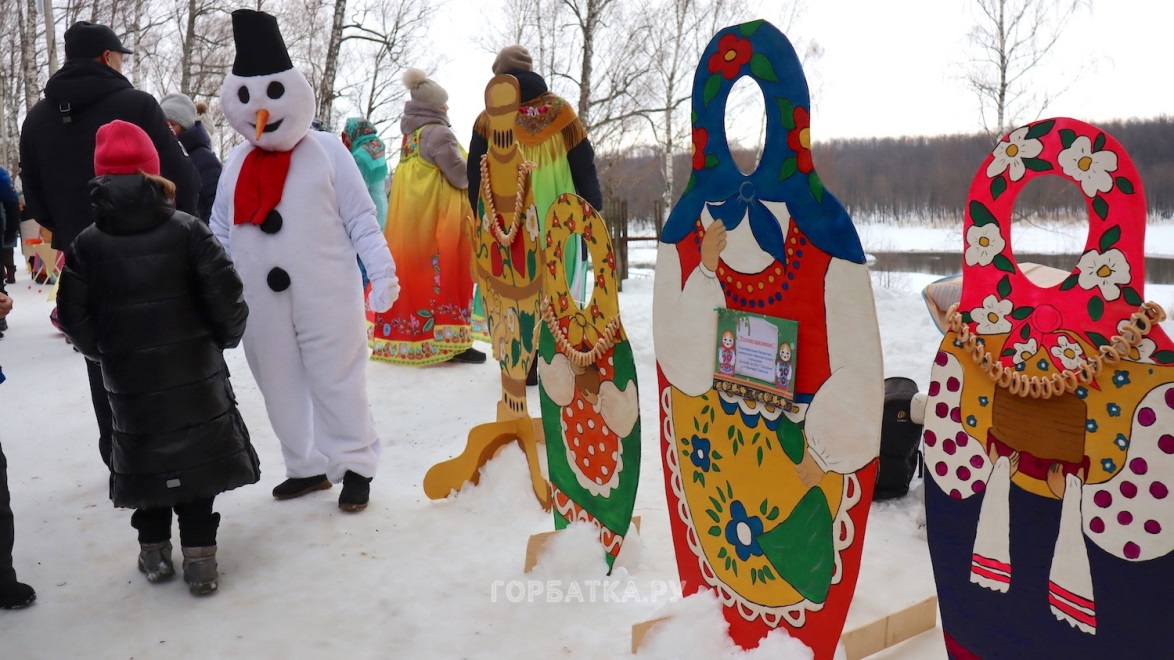 Фестиваль Окрошки
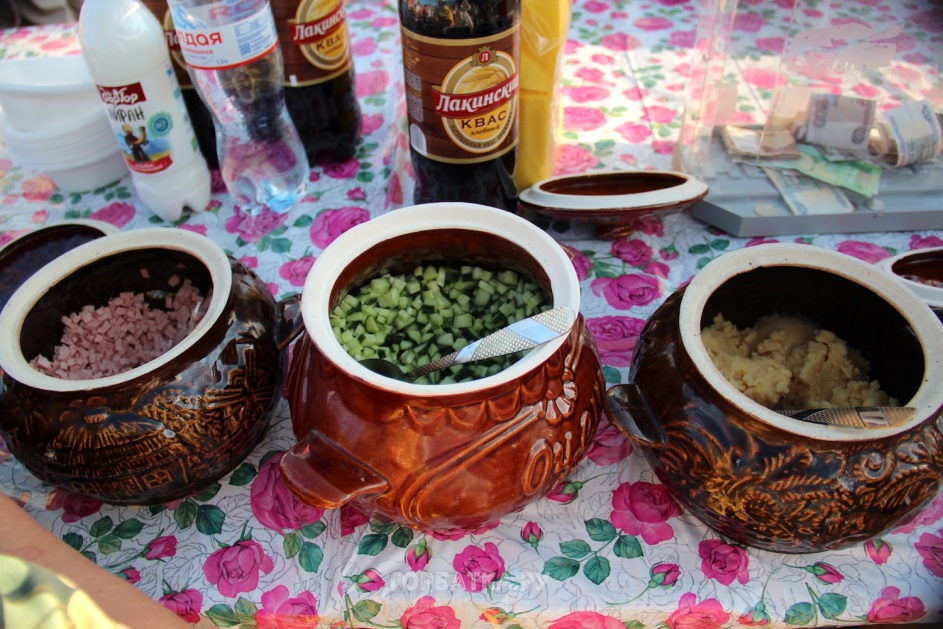 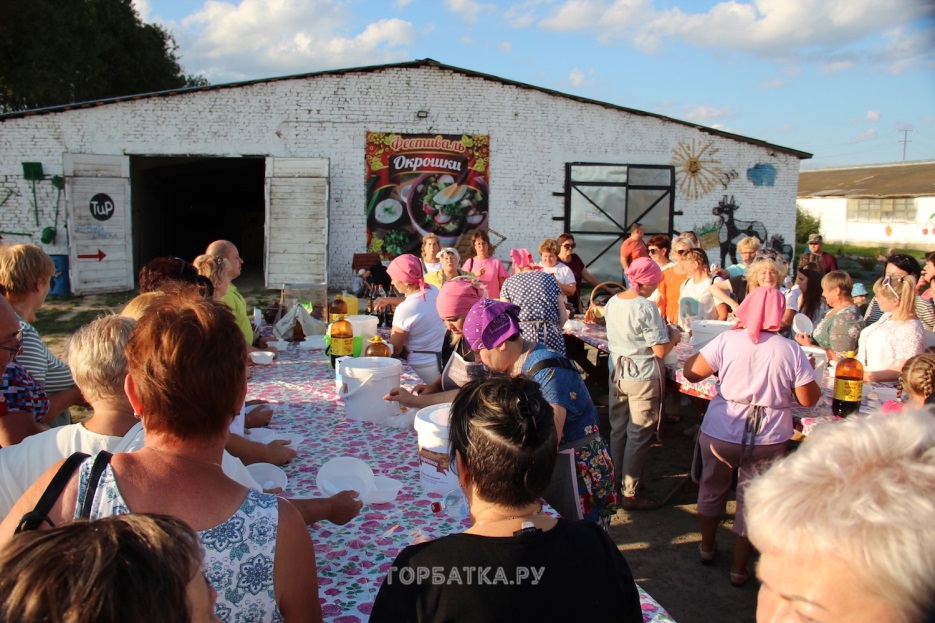 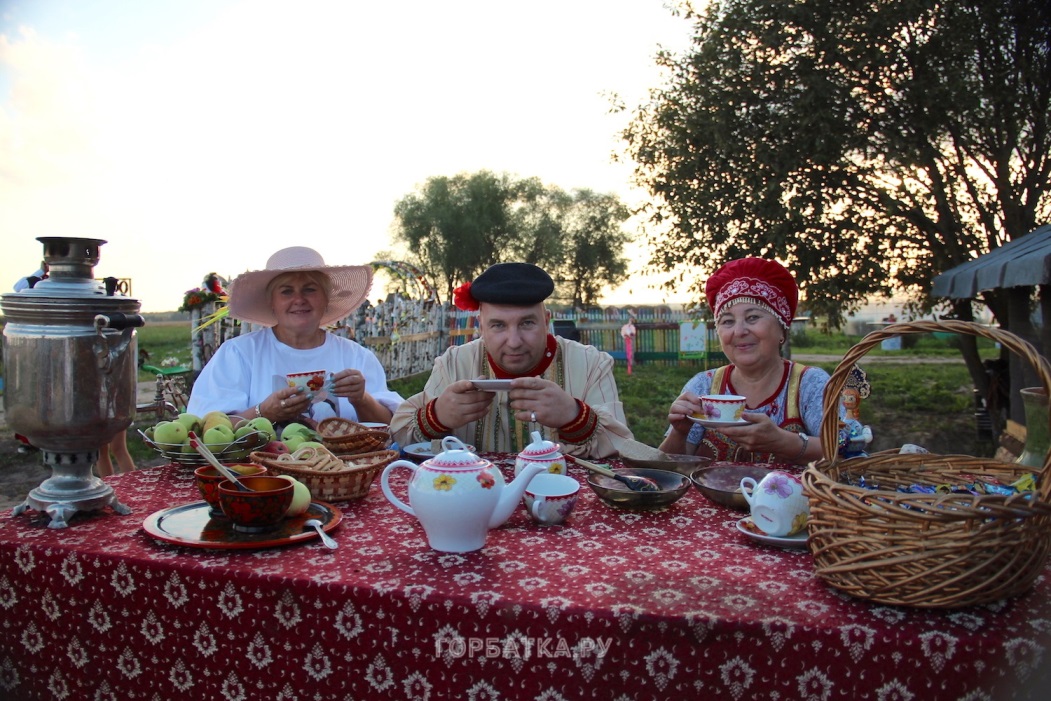 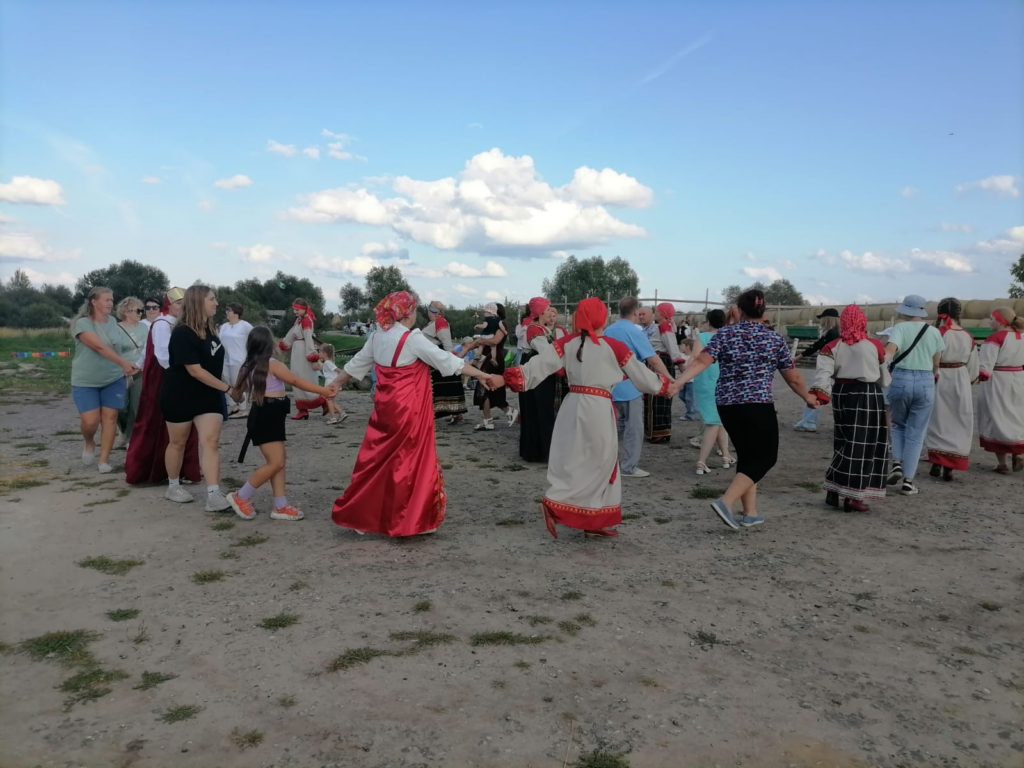 Нематериальное этнокультурное достояние
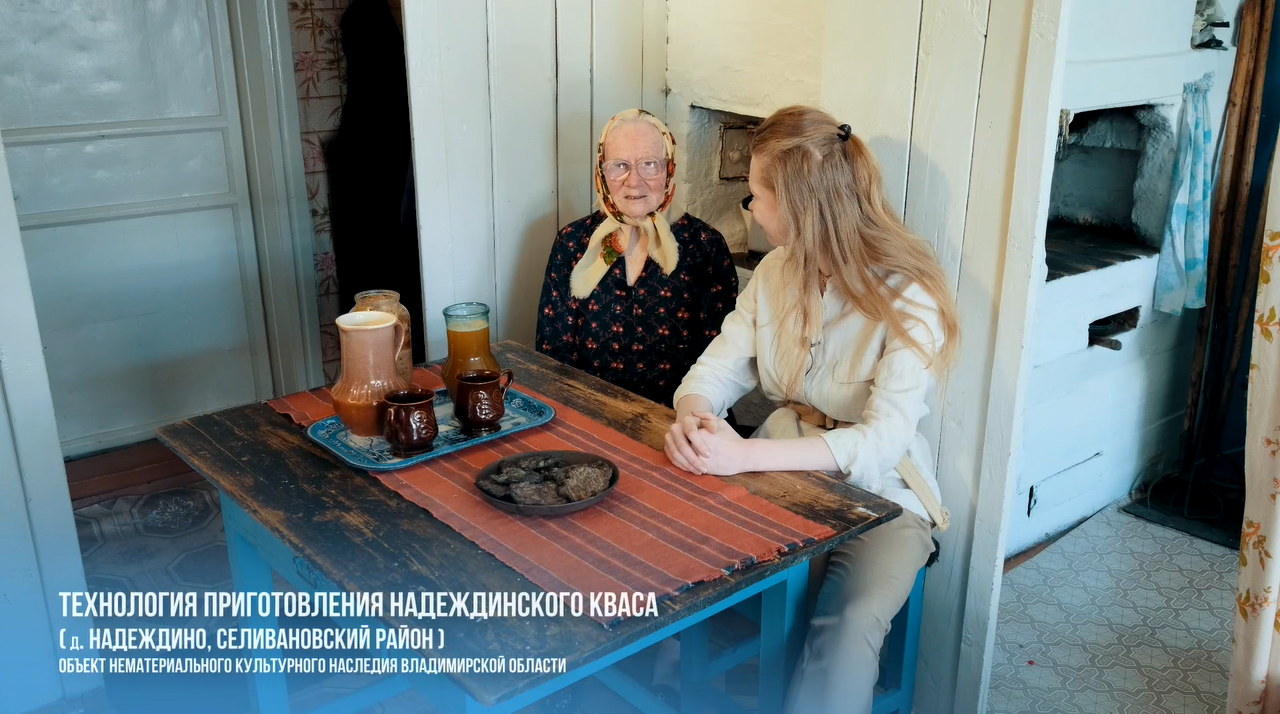 «Самая красивая деревня Владимирской области»
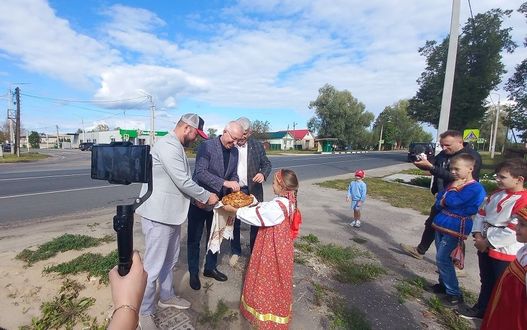 Село Малышево – серебряный призер конкурса
Работа учреждения в условиях проведения СВО
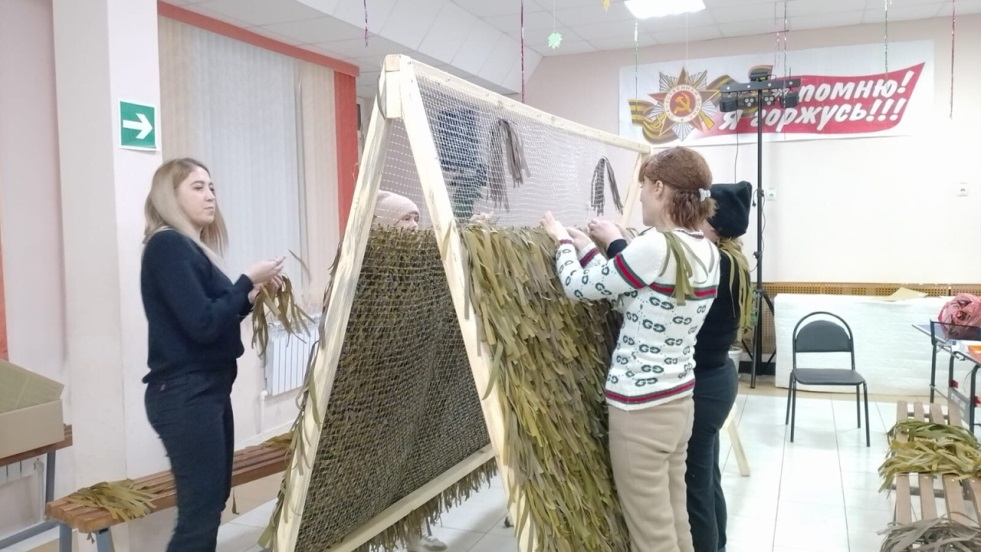 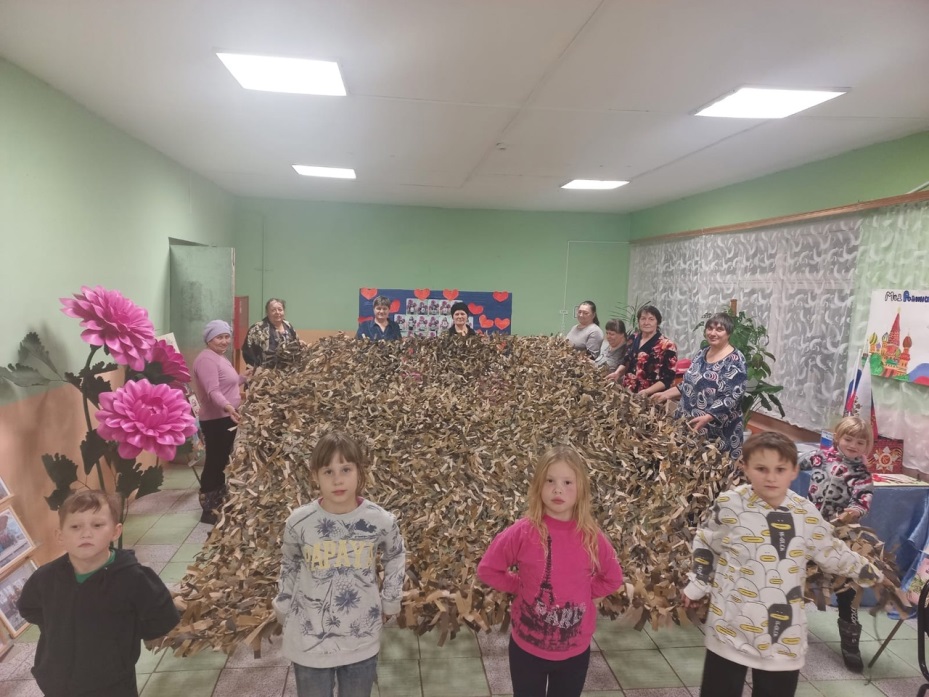 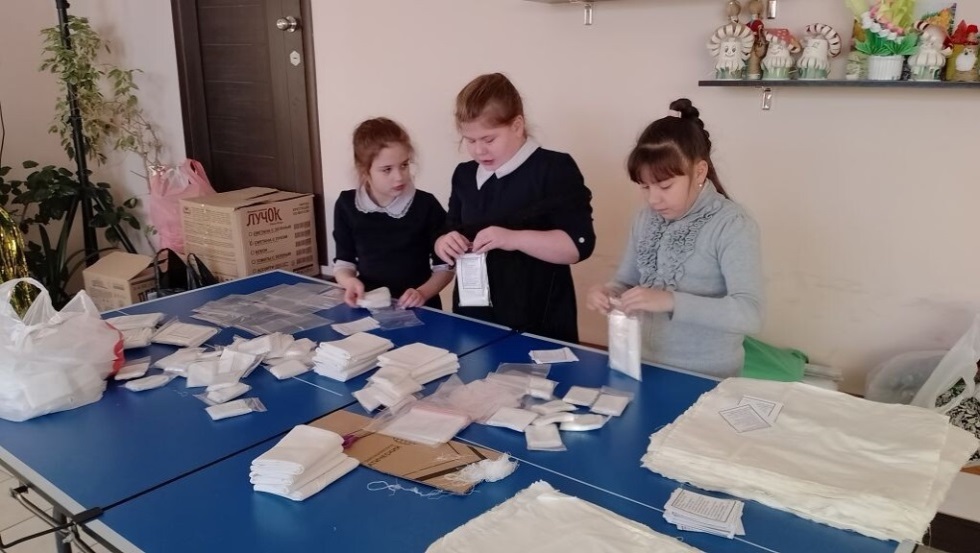 Пушкинская карта
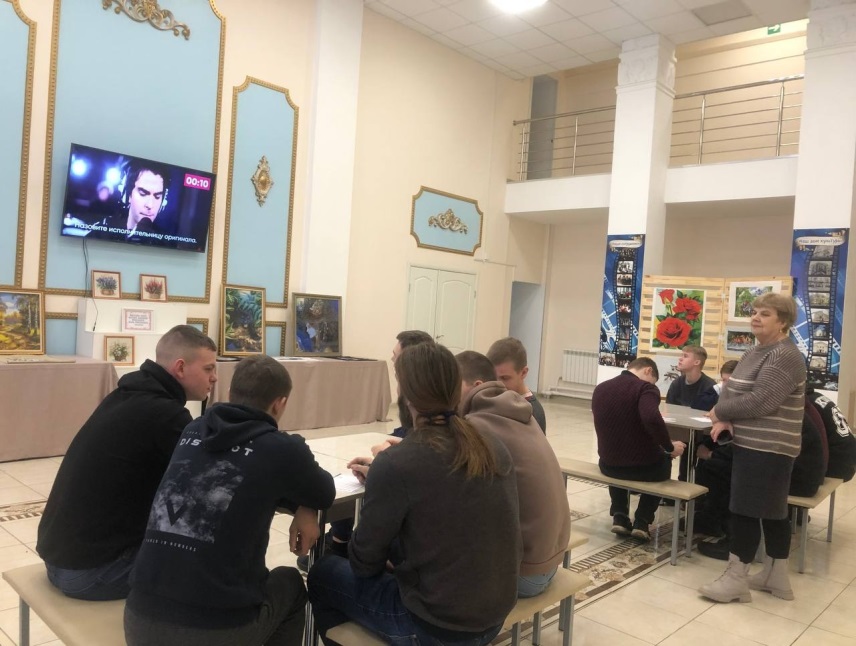 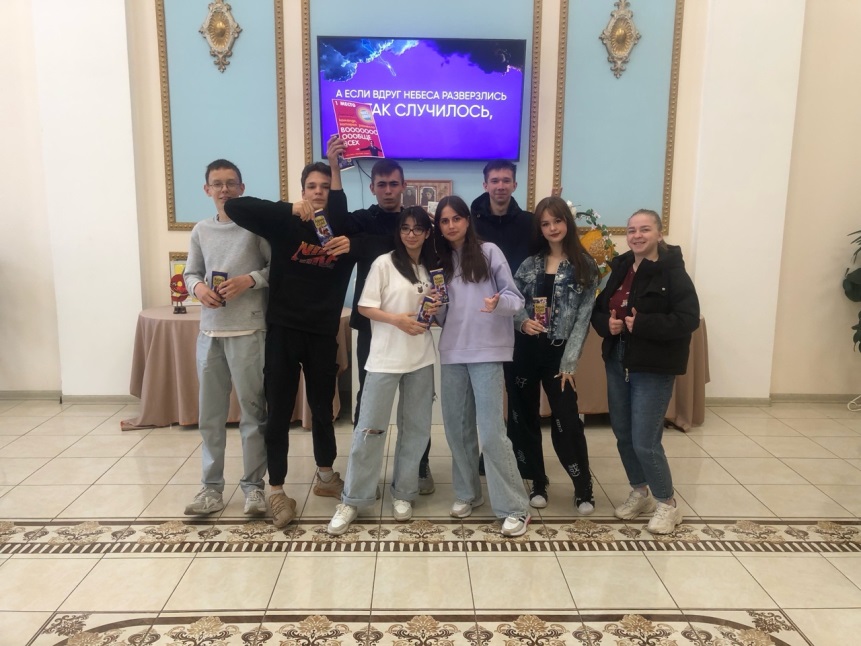 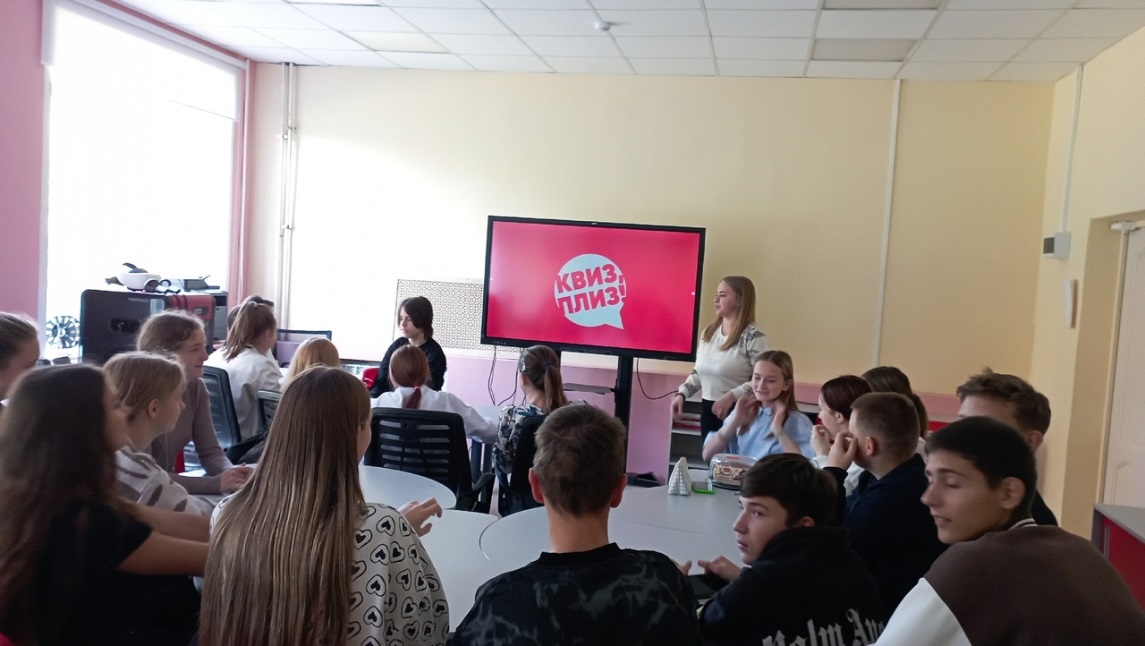 Материально-техническая база
Пошив костюмов и приобретение сценической обуви для творческих коллективов;
Приобретение звукотехнической аппаратуры и комплектующих для неё;
Приобретение аппаратуры;
Приобретение ноутбука, МФУ;
Обновление реквизита;
Изготовление новых декораций;
Организация противопожарных мероприятий.
Проблемы и перспективы
Расширение сфер социального партнёрства;
Выполнение целевых показателей деятельности;
Организация работы по повышению квалификации работников;
Внедрение новых форм работы;
Обеспечение информационной открытости учреждения.
СПАСИБО ЗА ВНИМАНИЕ